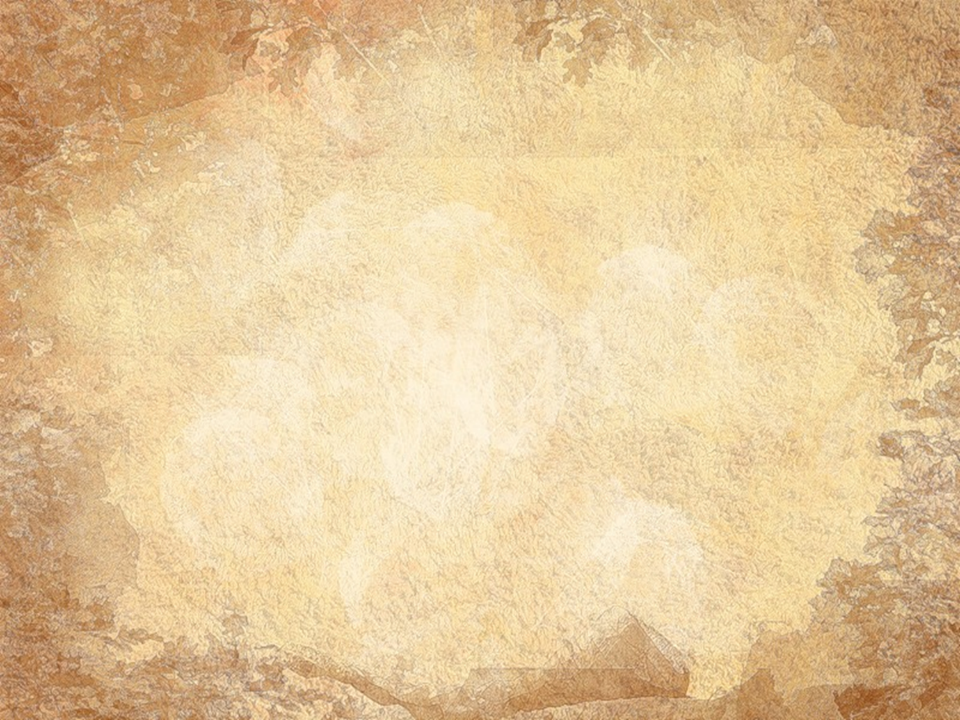 «Опыт представления 
результатов освоения обучающимися образовательных программ по итогам мониторинга»
Шушарина В. В., преподаватель высшей квалификационной категории Армавирского техникума технологии и сервиса, 
председатель учебно-методического объединения общеобразовательных дисциплин
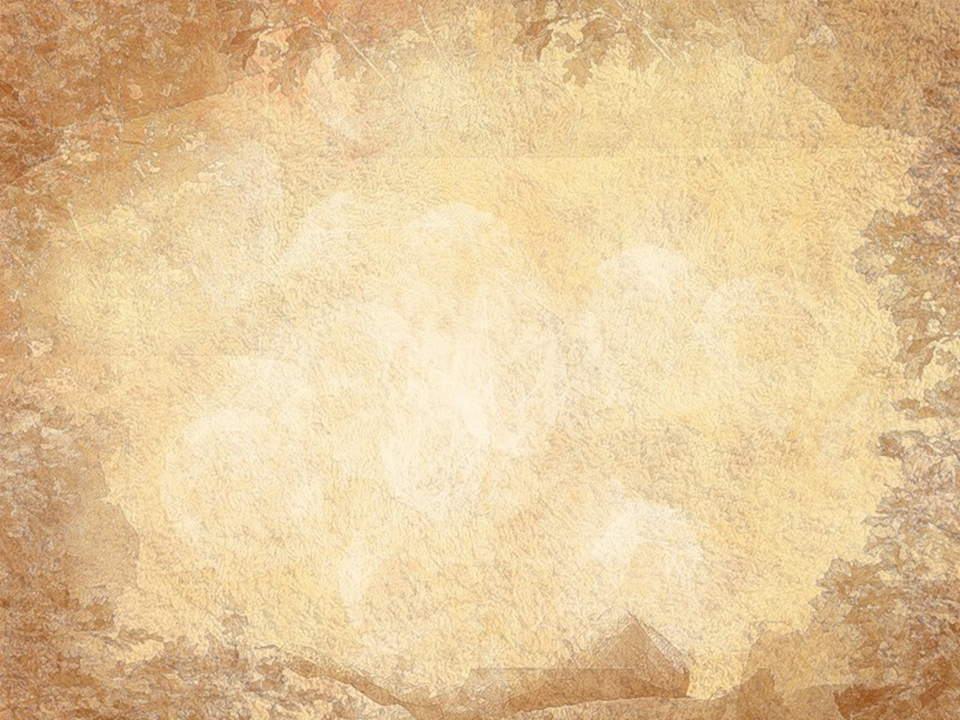 Обязательные условия мониторинга
систематичность;
аналитическая составляющая; 
практико-ориентированный характер.
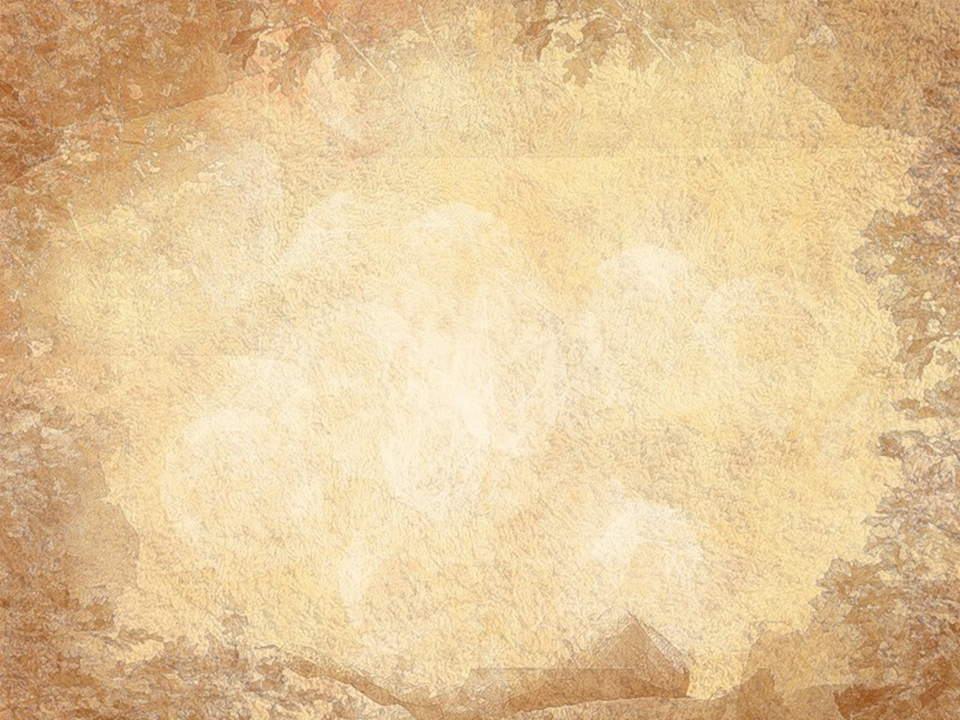 Локальный акт АТТС
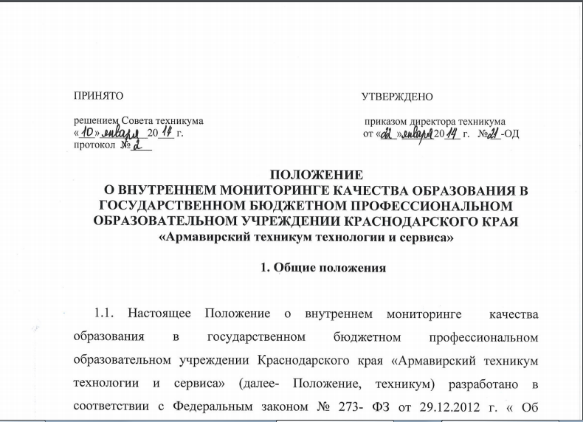 «Положение о внутреннем мониторинге качества образования»
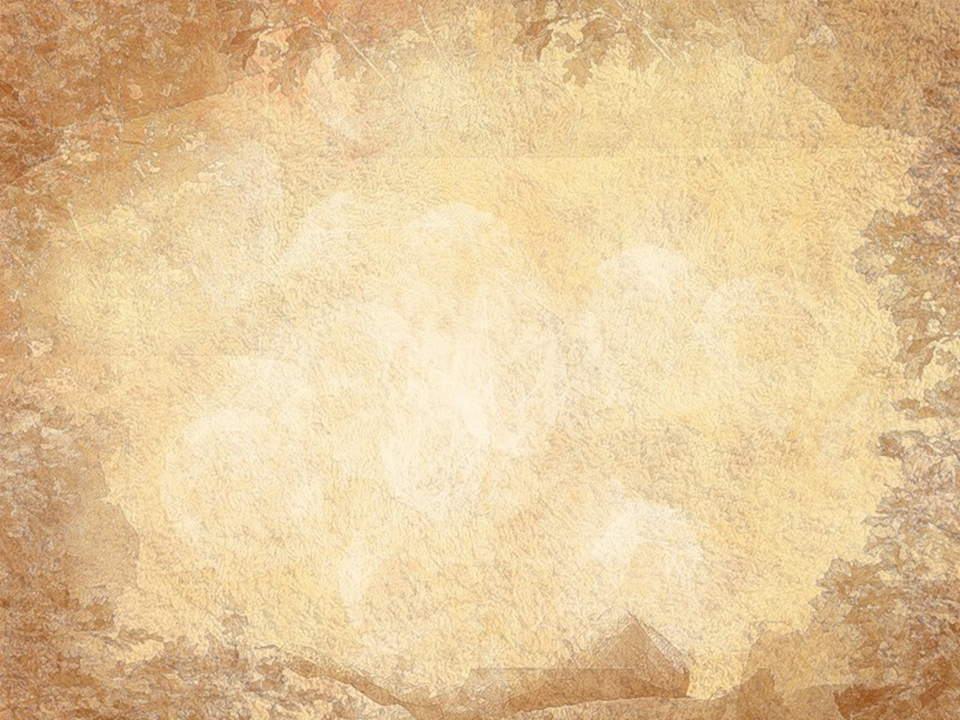 «Отсечки» рубежного контроля
Ноябрь
Март
Май
1 семестр
2 семестр
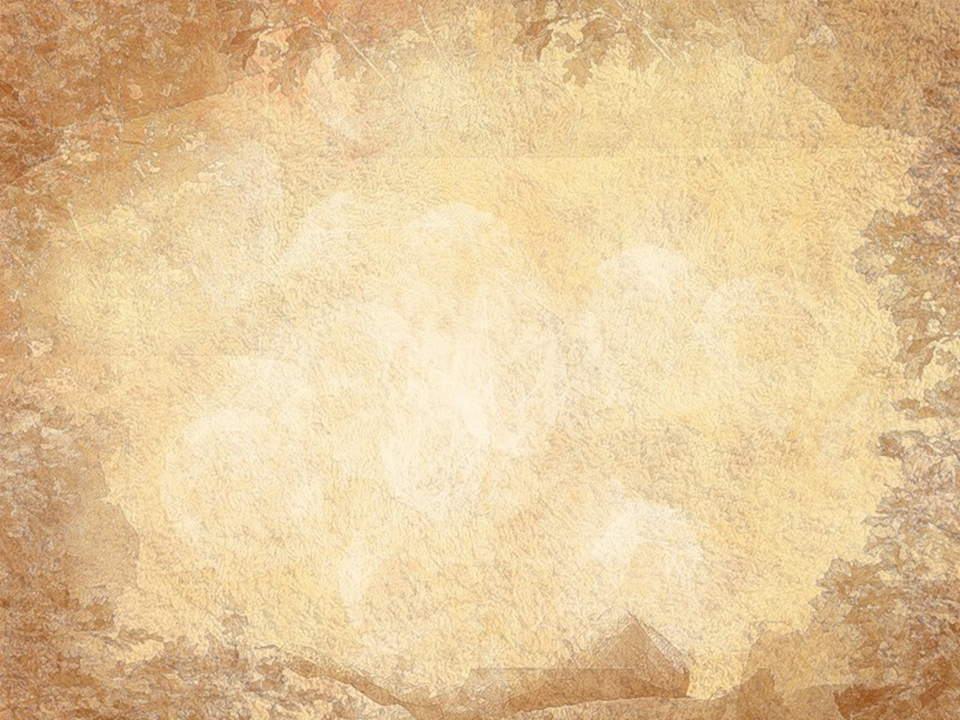 Особенности организации мониторинга
преподаватель  выбирает форму и конкретное содержание;

члены учебно-методического объединения рассматривают, заместитель директора по УР утверждает; 

преподаватель, уполномоченный педагог, представитель администрации проводит.
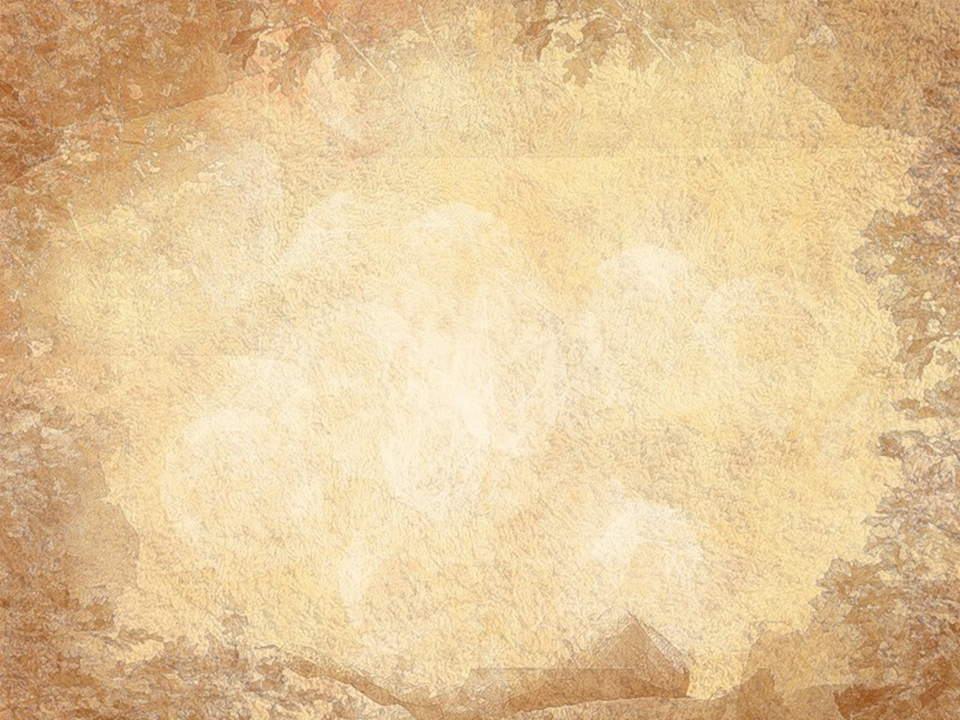 Анализ результатов мониторинга:
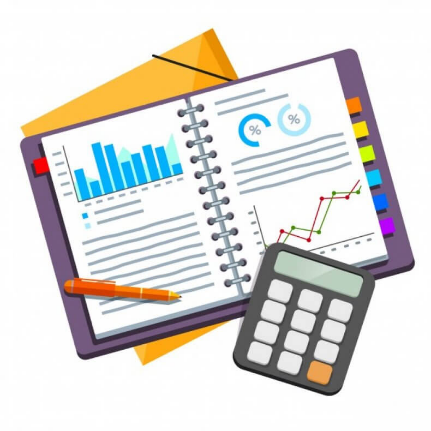 аналитическая справка;

методические рекомендации;

коррекция образовательной стратегии.
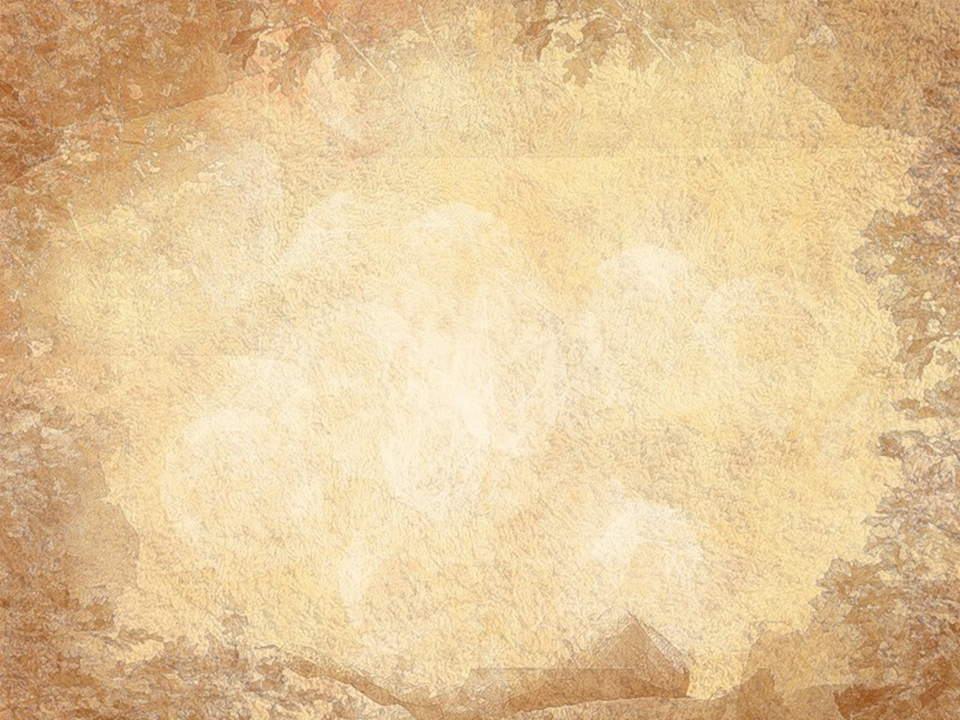 Условия проведения:
служебная записка претендента;

приказ руководителя о проведении внеплановой срезовой работы;

установленная процедура проведения срезовой работы
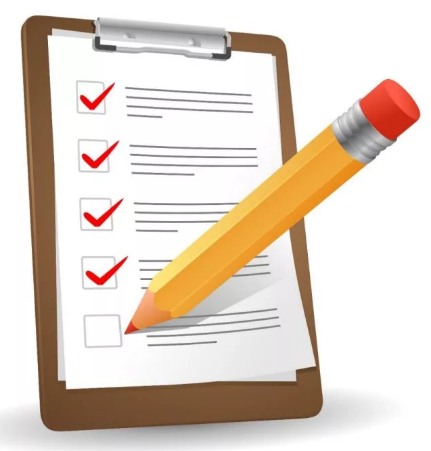